What is FinOps?
Tamas Farkas – tamas.farkas@lhsystems.com
What does a FinOps advisor do?
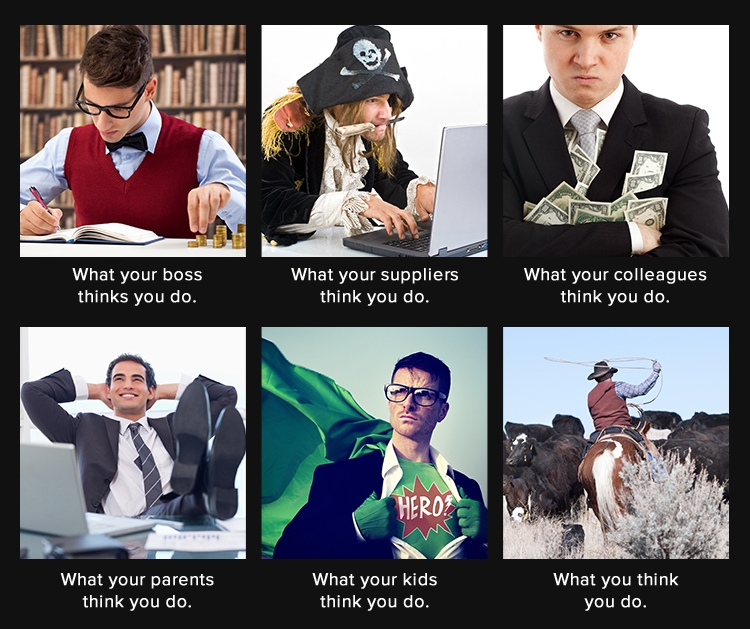 9 December 2021
Page 2
FinOps @ Lufthansa Systems – HWSW 2021
Enterprise goes Cloud?
9 December 2021
Page 3
FinOps @ Lufthansa Systems – HWSW 2021
FinOps – new operating model for Cloud
9 December 2021
Page 4
FinOps @ Lufthansa Systems – HWSW 2021
FinOps explained
F I N O P S
Ops/Infra
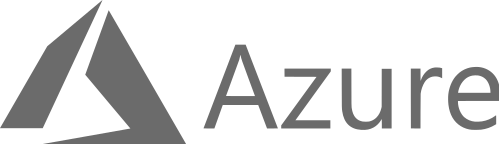 INFORM
Business/Product Teams
CULTURE
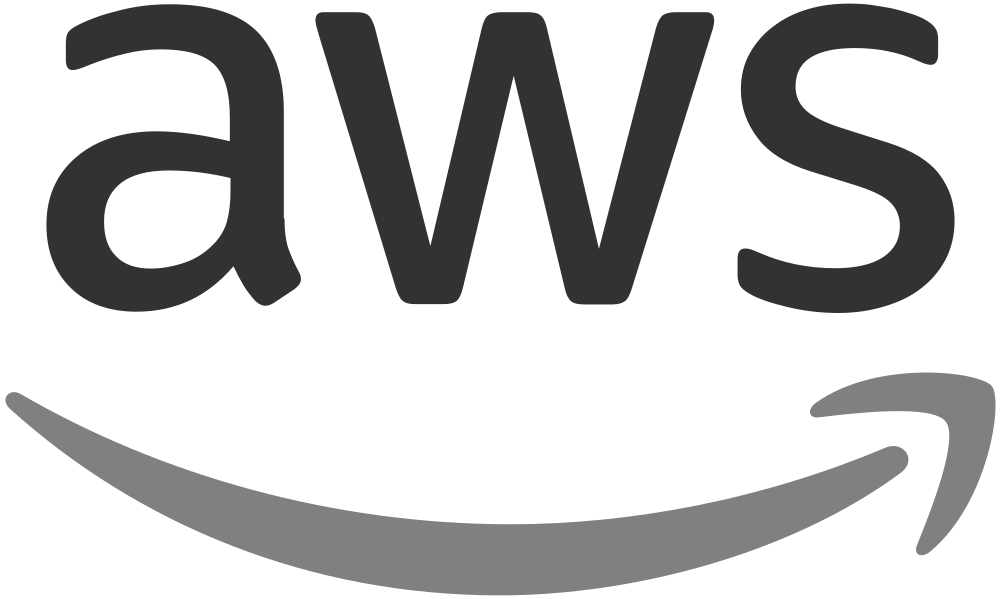 Executive
OPERATE
OPTIMIZE
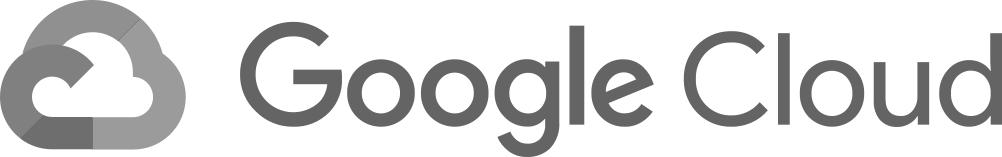 Finance
9 December 2021
Page 5
FinOps @ Lufthansa Systems – HWSW 2021
FinOps – “feedback loop”
INFORM
CULTURE
OPERATE
OPTIMIZE
9 December 2021
Page 6
FinOps @ Lufthansa Systems – HWSW 2021
FinOps phases – Inform
Tagging / Grouping
Policies, cost centers etc.
Visibility / Transparency
Reports (scheduled, ad-hoc)…
INFORM
Cost allocation
Product teams, common costs
Forecast
Understanding the costs
Benchmarking
Technical parameters etc.
Anomalies detection/ Alerting
Suspicious happenings etc.
9 December 2021
Page 7
FinOps @ Lufthansa Systems – HWSW 2021
FinOps phases – Optimize
Rate optimization
Centrally managed
Rightsizing
CPU/memory underutilization…
Autoscaling
Vertical and horizontal scaling
Reserved Instance
Commitment
Automatic start/stop VM
Combined with storage change
OPTIMIZE
Storage optimization
Different storage types
License options
Ccloud vs. OnPrem
Unused ressources 
Unattached disks, NIC etc.
Latest generation of VM's
Latest gen. is the cheapest
Design hints
Simple design etc.
9 December 2021
9 December 2021
Page 8
Page 8
FinOps @ Lufthansa Systems – HWSW 2021
FinOps phases – Operate
Policies
Naming conventions, tagging…
Enforcing accountability
Chargeback, etc.
Spending control
Order process, approvals etc.
Regular meetings
Product teams, finance etc.
OPERATE
Educate developers
Wiki etc.
Competition
Total visibility, reward etc.
9 December 2021
Page 9
FinOps @ Lufthansa Systems – HWSW 2021
FinOps organization & cultural shift
Ops/Infra
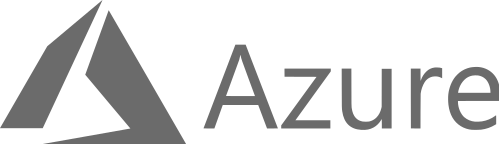 F I N O P S
Business/Product Teams
CULTURE
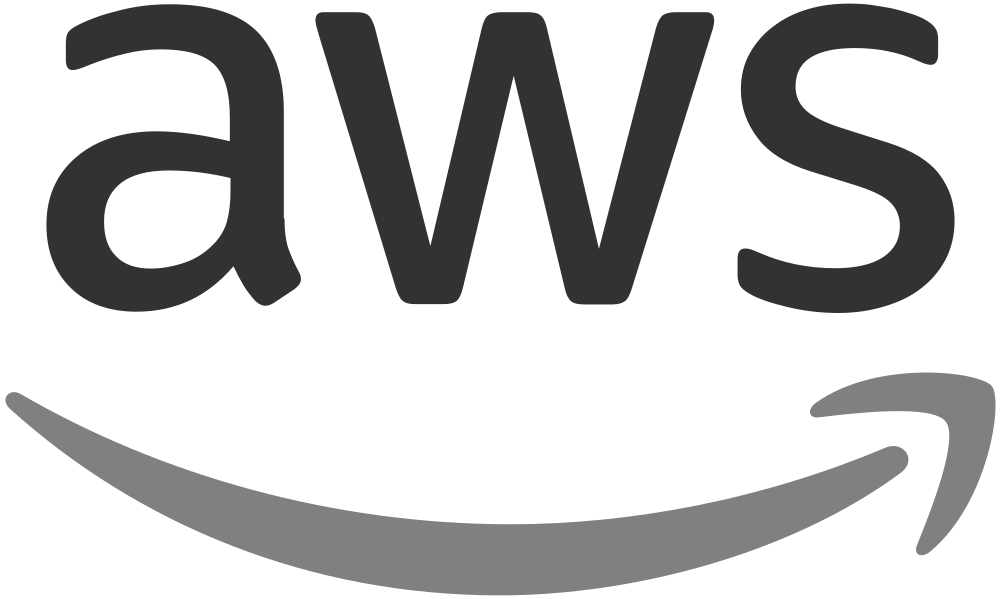 Executive
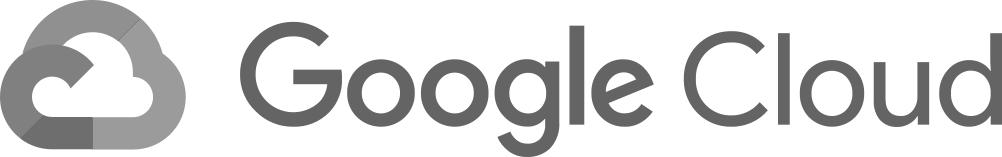 Finance
9 December 2021
Page 10
FinOps @ Lufthansa Systems – HWSW 2021
Example – Quick win! - Reservation
9 December 2021
Page 11
FinOps @ Lufthansa Systems – HWSW 2021
Example – Dig deeper! – Check the settings!
9 December 2021
Page 12
FinOps @ Lufthansa Systems – HWSW 2021
Example – Check the defaults!
variable "worker_min_count" {
        description = "This defines minimum worker (nodes) count"
        type = number
        default = 3
  }
9 December 2021
Page 13
FinOps @ Lufthansa Systems – HWSW 2021
Good luck!
9 December 2021
Page 14
FinOps @ Lufthansa Systems – HWSW 2021
Tamas Farkas
      tamas.farkas@lhsystems.com
      @farkasfarkas
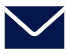 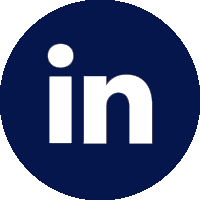 Thanks for your attention.